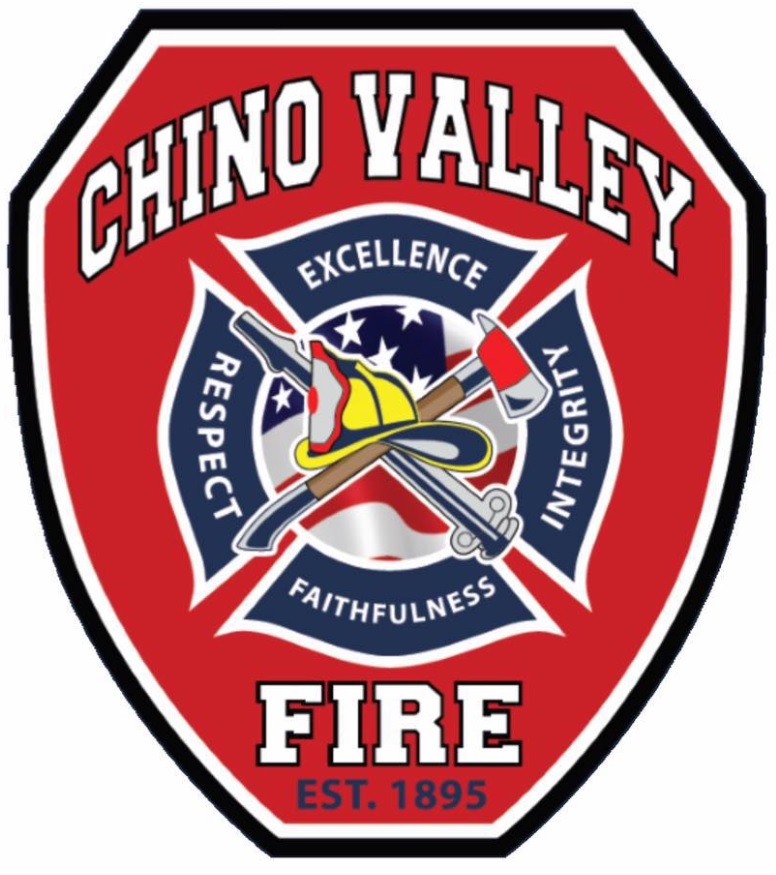 Chino Valley FireDistricting Hearing #2December 8, 2021
December 8, 2021
2021 CVIFD Districting
The 2021 districting process

Why is Chino Valley Fire considering the voluntary transition to by-division elections?
Project timelines
Key deadlines
Next steps and hearings
December 8, 2021
Election Systems
From “at-large” voting 

To “by-District/Division” or “Residence” Districts
The California Voting Rights Act was written to specifically encourage by-district/division elections.
December 8, 2021
Districting Process
December 8, 2021
Redistricting Rules and Goals
Federal Laws
Traditional Redistricting Principles
Communities of interest
Compact
Contiguous
Visible (Natural & man-made) boundaries
Respect voters’ choices / continuity in office
Planned future growth
Minimize voters shifted to different election years
Preserving the core of existing election areas
Equal Population
Federal Voting Rights Act
No Racial Gerrymandering
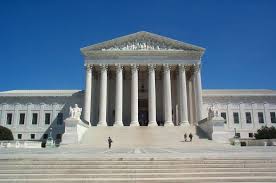 December 8, 2021
CVIFD Demographic Stats
District Boundaries with City Overlay
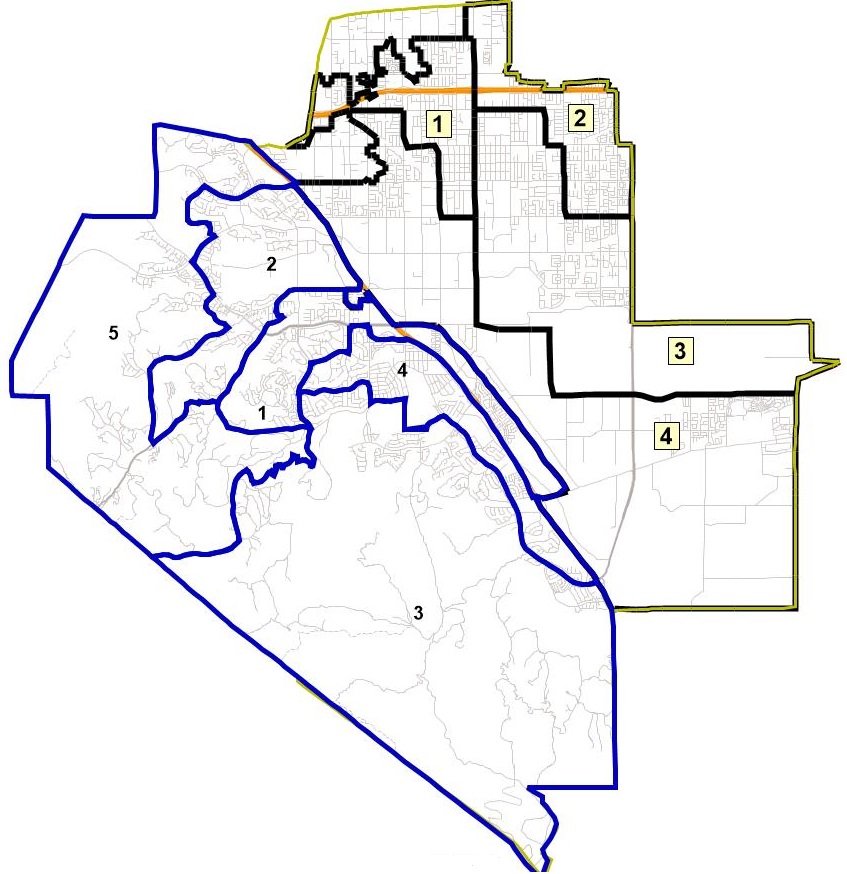 Map to right shows CVIFD’s service area with the City of Chino’s districts in black and the City of Chino Hills’ districts in blue
December 8, 2021
Latino CVAP
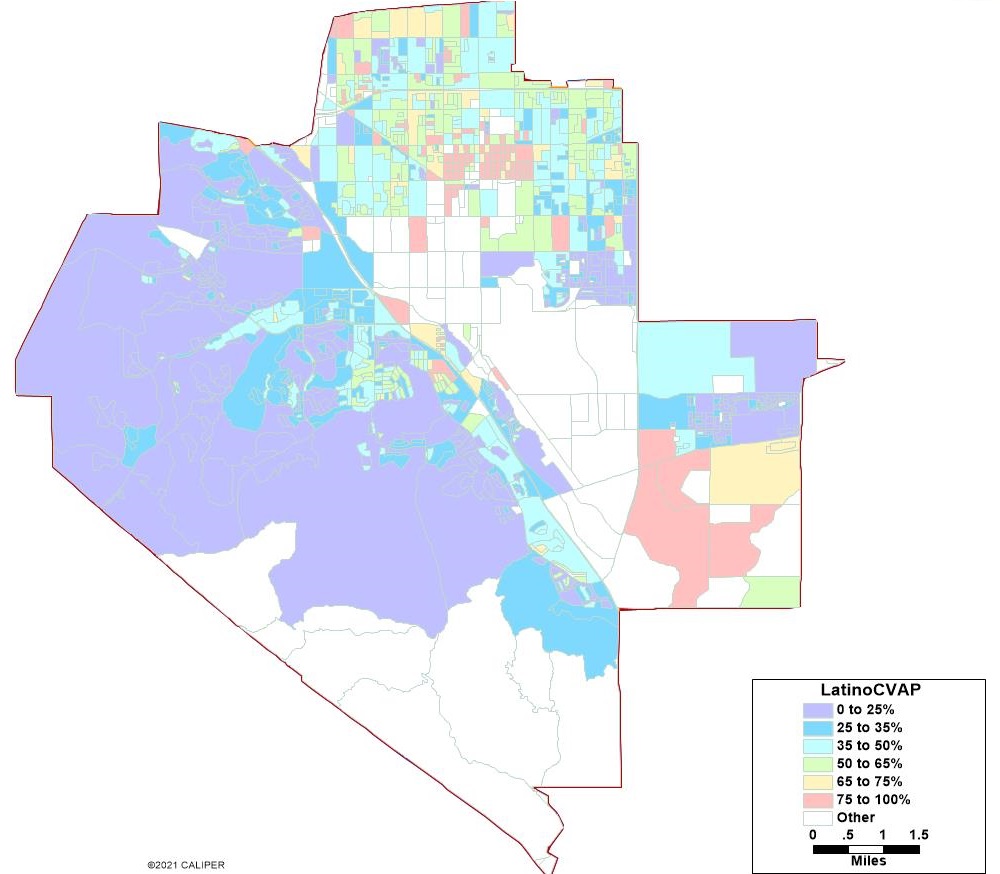 December 8, 2021
Asian American CVAP
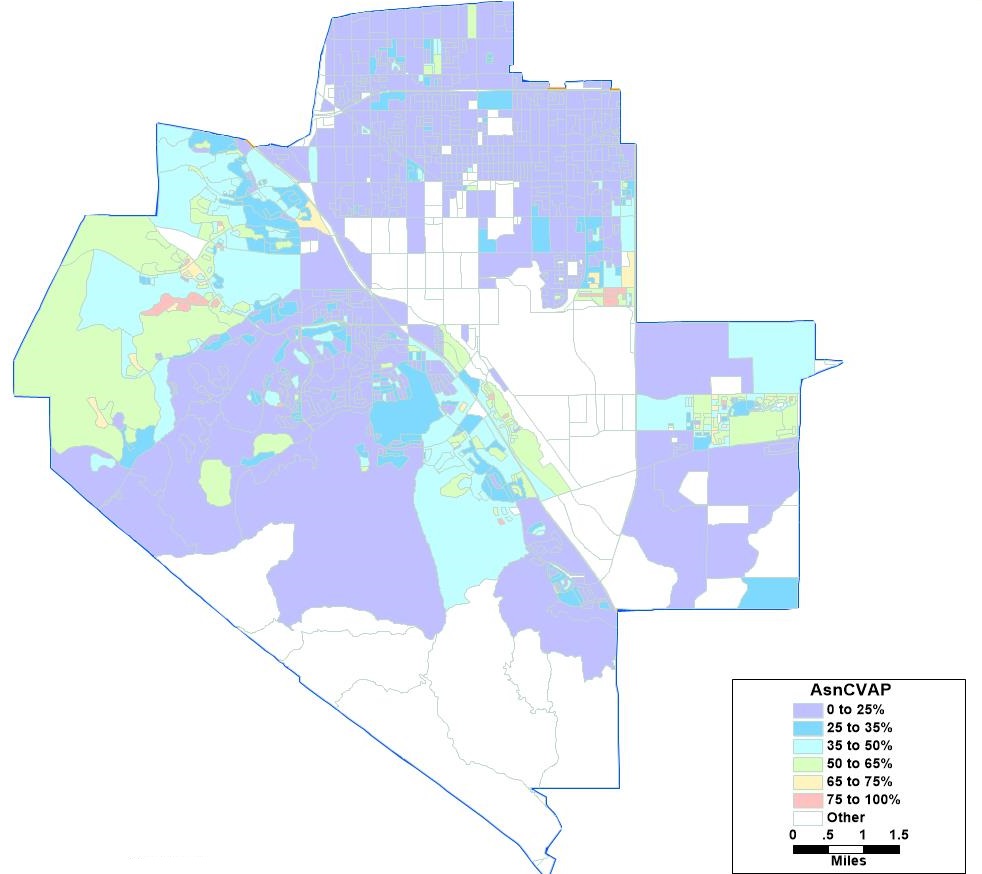 December 8, 2021
African American CVAP
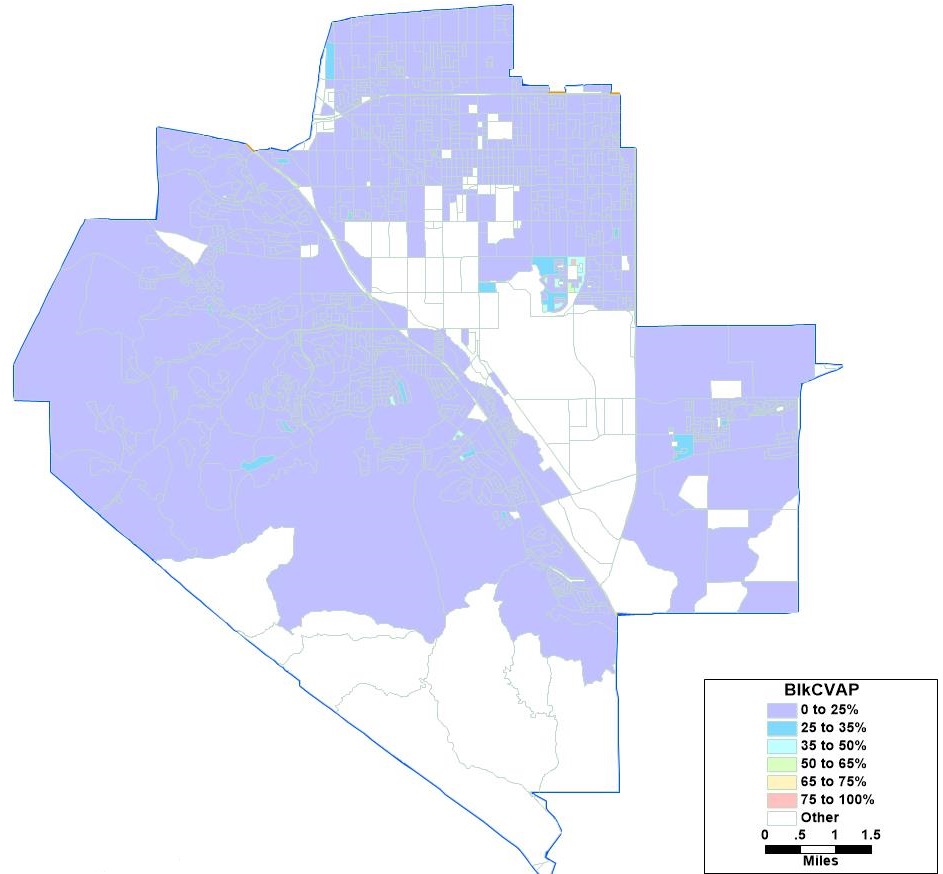 December 8 , 2021
Income Statistics
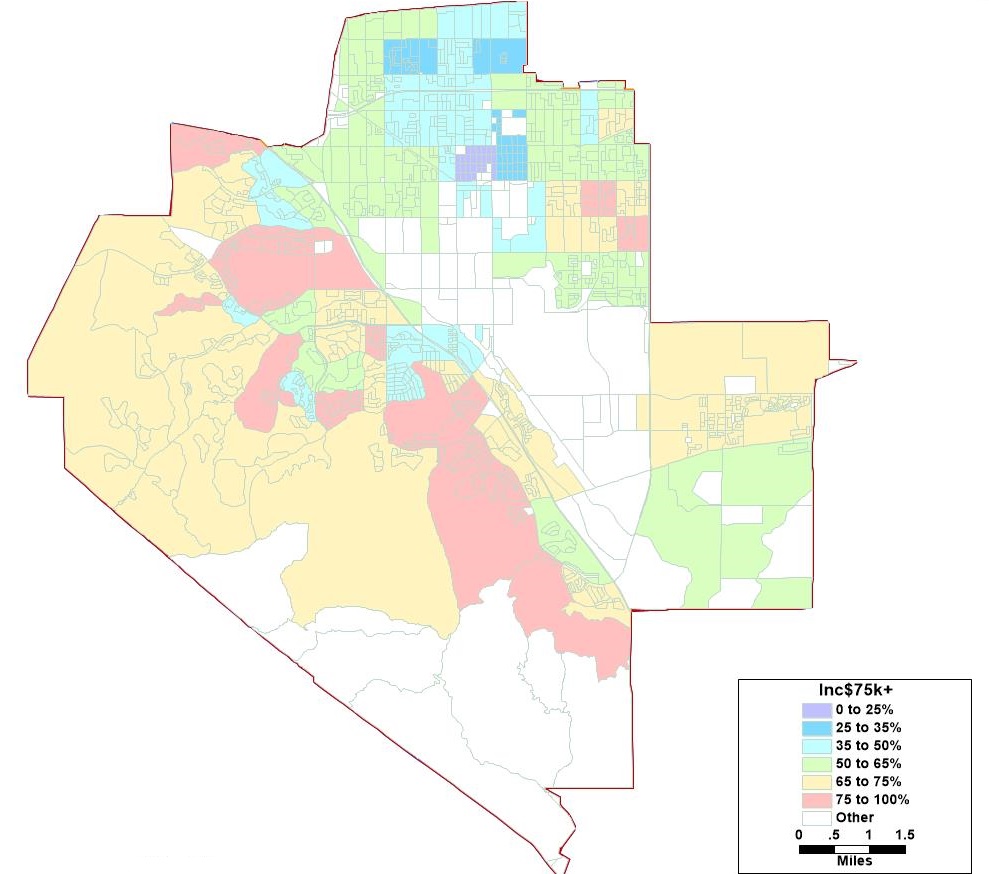 December 8, 2021
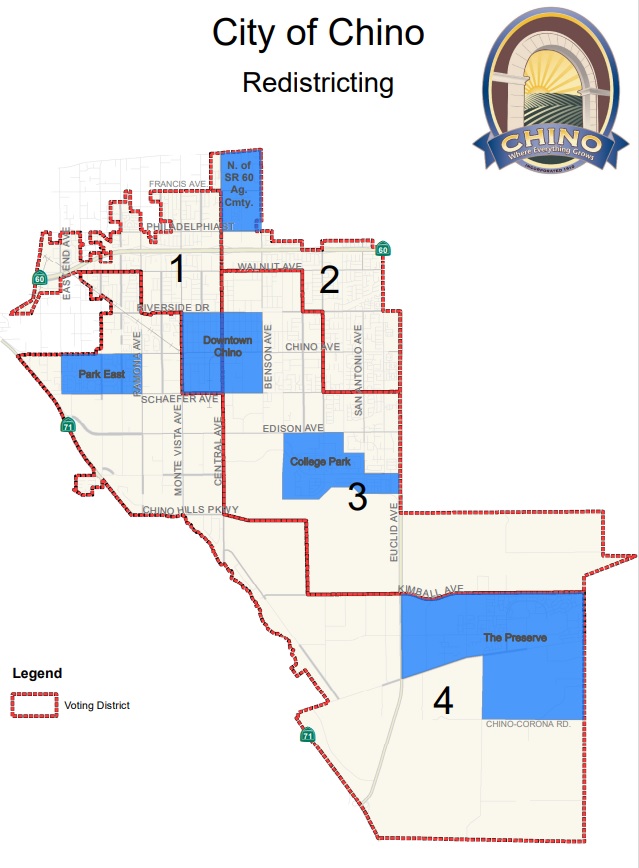 Chino’s Defined Communities of Interest
December 8, 2021
Possible Chino Hills Communities of Interest
Carbon Canyon
Sleepy Hollow
Eagle Canyon
Vellano

Village Oaks/Oak Ridge
Butterfield Ranch area
Los Serranos
December 8, 2021
Timeline & Next Steps
Due to delays in the release of the Census data, the full data sets from the Census Bureau was not ready until late September 

NDC will seek public input for potential district maps as well as feedback from the Board
December 8, 2021
Timeline & Next Steps
December 8, 2021